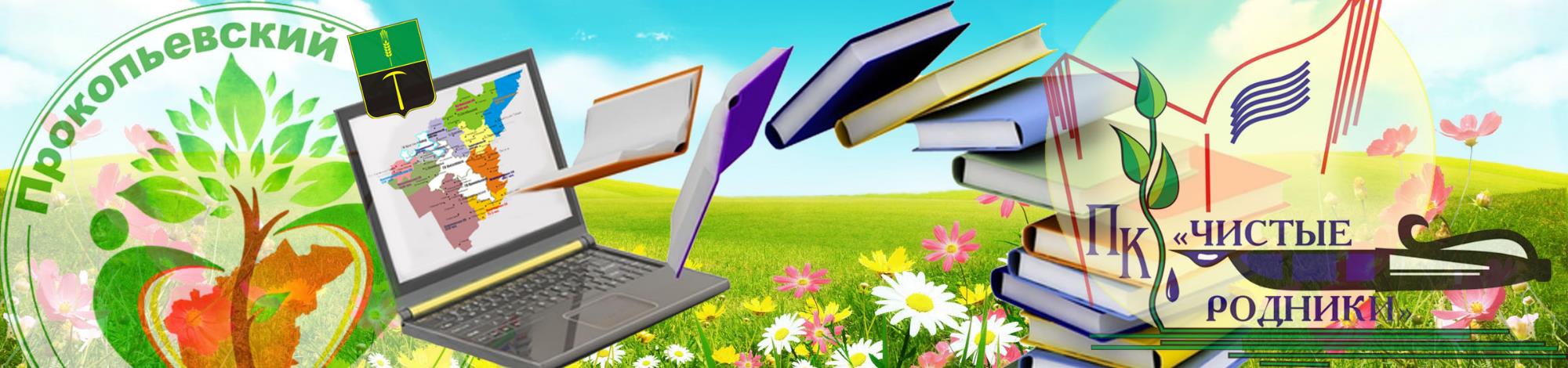 МБУ ЦБС Прокопьевского муниципального района Кемеровской области


«Литературная карта» 
сельского района: 
новый подход



   Боронихина Оксана Валентиновна, 
   заведукющая рекламно-издательским отделом МБУ ЦБС
1
2018 год
ГЛАВНАЯ МЫСЛЬ
Сужение области сбора материала (в географическом смысле) повышает его краеведческую значимость и ценность…
2
Кемеровская область
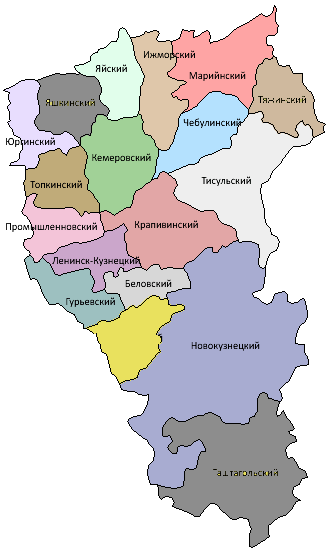 Российская Федерация
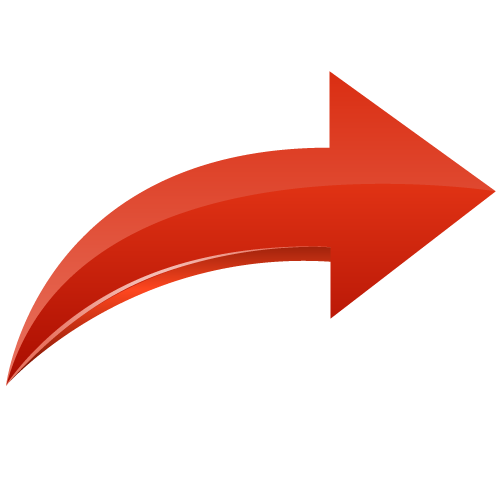 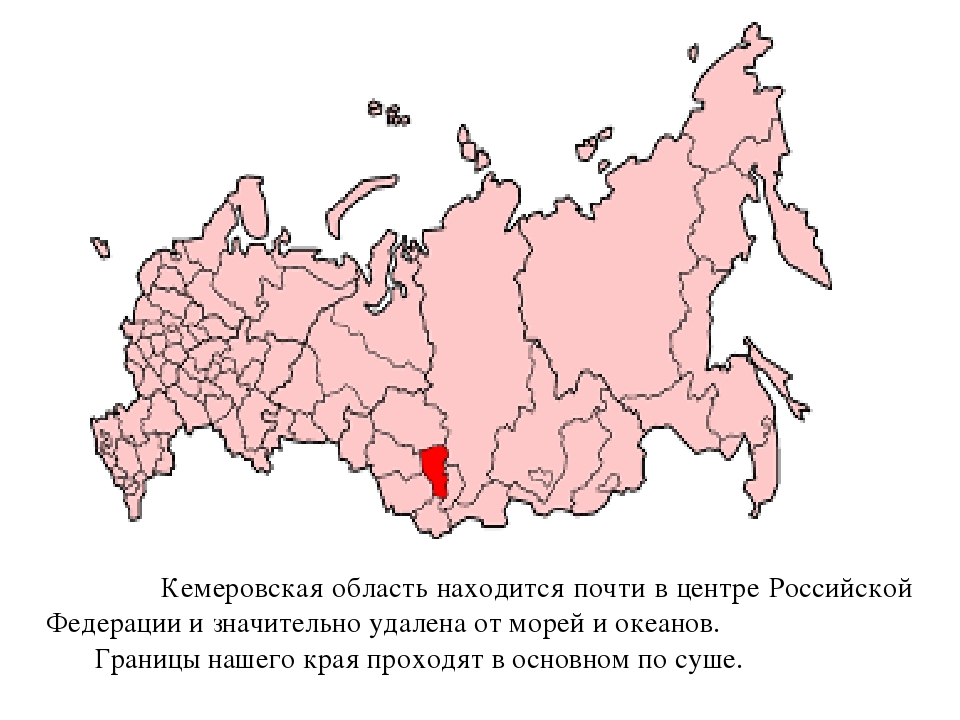 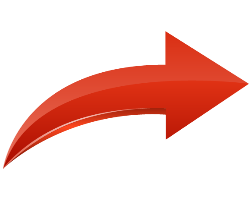 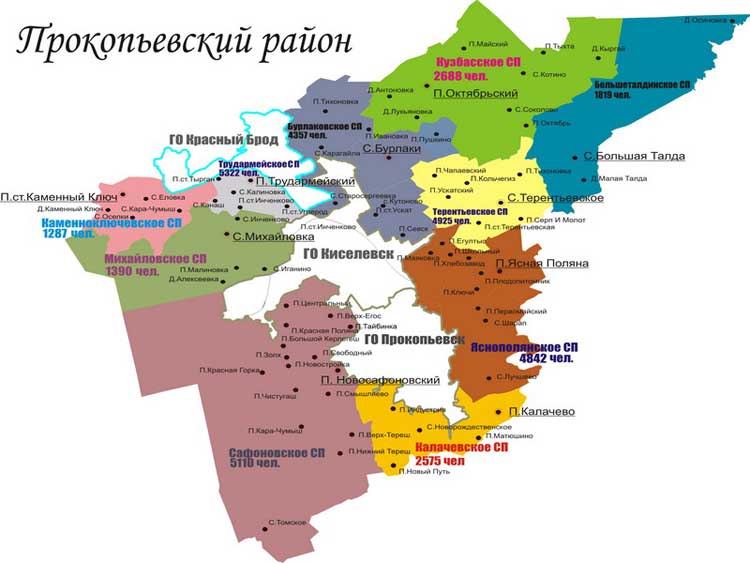 Прокопьевский муниципальный район
Площадь района 3,4 тыс. кв.км.
Население 33,6 тыс. чел
75 населенных пунктов
33 библиотеки-филиала
3
ГЛАВНАЯ ЦИТАТА
…Сельская культура исторически выполняет роль хранительницы традиционной культуры и нематериального культурного наследия страны…

(«Стратегия государственной культурной политики на период до 2030 года»)
4
ПРОБЛЕМЫ
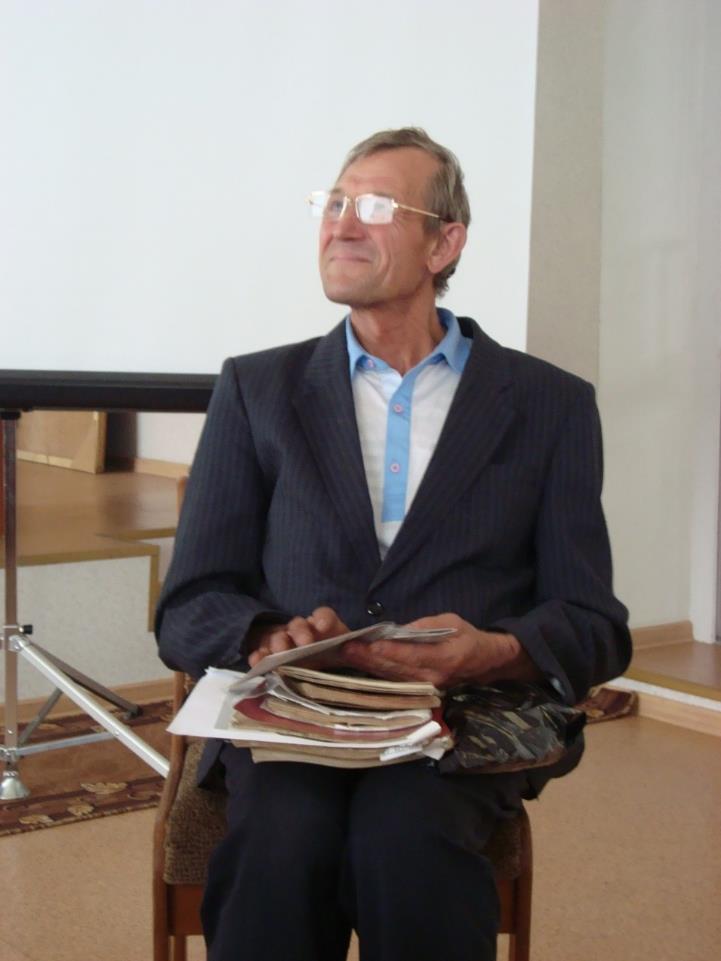 1. Утрата литературно-краеведческого материала.

На фото – бывший электромонтер, пенсионер Капустян В.А.
Автор шести рукописных тетрадей со стихами.
Мы в Прокопьевском 
                         сельском районе
В час беды или радости час
Не живем без подруги гармони,
Под руками певунья у нас…
5
ПРОБЛЕМЫ
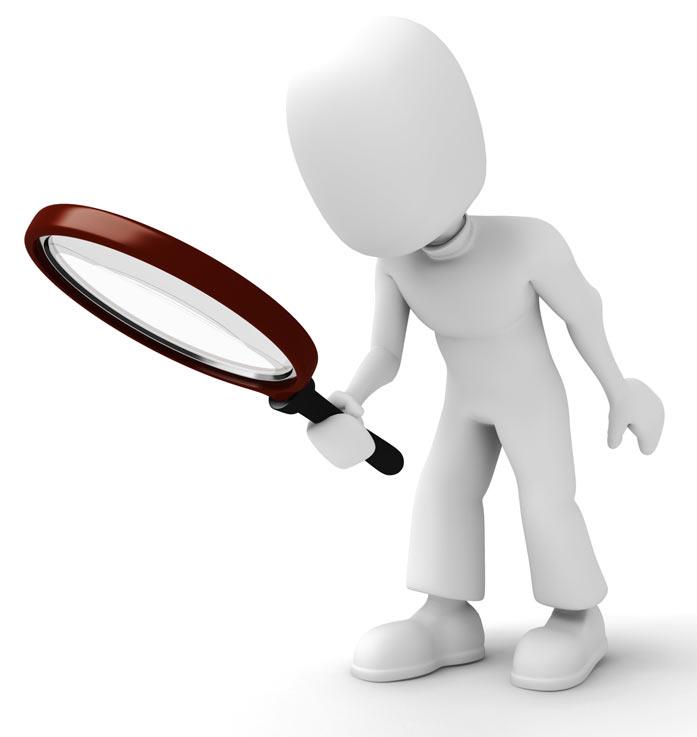 2. Трудности с поиском информации о малых населенных пунктах.


ИНФОРМАЦИЯ
востребована для создания:

Школьных сочинений
Официальных докладов
Сценариев праздников
Научных и учебных исследований
И др.
6
Рисунок 1. Распределение по годам количества публикаций, содержащих в названии, аннотации или ключевых словах термин «литературное краеведение»
7
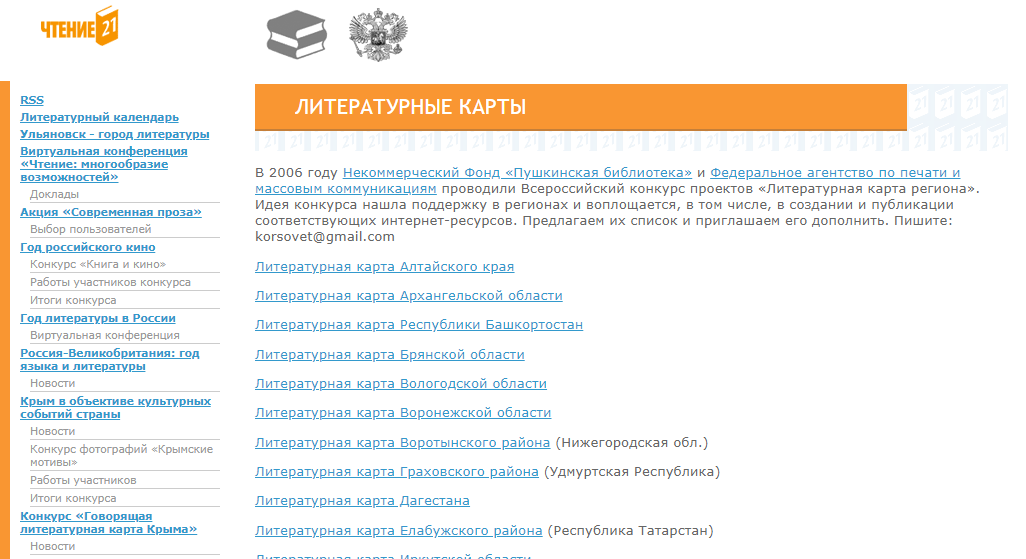 8
Градация «Литературных карт» по количеству запросов в поисковых системах Yandex, Google, Rambler.
ЛК России – 15
ЛК Кузбасса – 15
ЛК Мира - 13
ЛК г. Новосибирска – 13
ЛК Красноярского края – 10
ЛК Островского р-на – 10
ЛК Игринского р-на – 10
ЛК Ульяновской области – 8
ЛК Иркутской обл – 8
ЛК Воронежской обл – 8
ЛК Кизнерского района – 7
ЛК Шебалинского р-на – 7
ЛК Воротынского р-на – 6
ЛК Оренбуржской обл - 6
ЛК Зианчуринского р-на – 6
Детская ЛК Европы – 5
Новая ЛК Прокопьевского района – 5
ЛК Хакасии – 5 
ЛК г. Набережные Челны – 5
ЛК Липецкой области - 4
ЛК Граховского р-на - 4
ЛК Ярославской области – 4
ЛК Альметьевского р-на - 4
ЛК Югры – 4
ЛК Алтайского края – 4
ЛК Омска - 4
ЛК Челябинской обл – 4
ЛК г. Партизанска – 4
ЛК г. Томска – 4
ЛК г. Уфы – 4
ЛК Республики Башкортостан - 4
ЛК Ишимбайского р-на – 3
ЛК Осетии – 3
ЛК Оренбургского края – 3
ЛК Закаменского р-на – 3
ЛК Пошехонского края – 3
ЛК г. Тюмень - 3
ЛК Карелии – 3
ЛК Дюртюлинского р-на – 2
ЛК Ярославского края - 2
Сайт «Чтение 21» - 2
ЛК Москвы - 2
ЛК Смоленска - 2
ЛК Малоярословецкого края - 2
ЛК г. Кумертау - 2
ЛК Британии - 2
ЛК Нижнего Новгорода - 2
ЛК Курагинского р-на - 2
ЛК Татарского р-на - 2
ЛК Чувашии – 1
ЛК Тобольска и Тобольского р-на – 1
ЛК Екатеринбурга – 1
ЛК г. Выксы – 1
ЛК г. Кунгура – 1
ЛК Костромской обл – 1
ЛК Нижегородской обл – 1
ЛК Новгородской обл – 1
9
10 «Литературных карт» сельских районов – фаворитов поиска на Yandex, Google, Rambler.
10
ВЫВОДЫ
Анализ 10 «Литературных карт» сельских районов – 
фаворитов поиска в поисковых системах, показал:
Частота использование графического изображения карты:
Снабжены гиперссылками (30%)
Используется (60%)
Не используется (40%)
11
ВЫВОДЫ
Анализ 10 «Литературных карт» сельских районов – фаворитов поиска в поисковых системах, показал:
Представление на ресурсах литературно-краеведческой информации:
Информация о писателях и поэтах – 90%
Информация о литературных клубах – 80%
Полнотекстовые литературные сборники – 50%
12
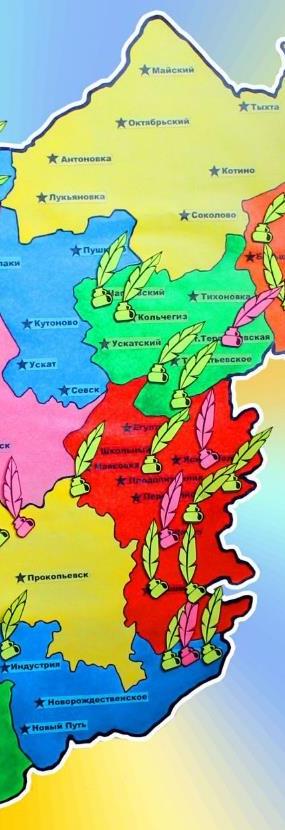 ВЫВОДЫ
Анализ 10 «Литературных карт» сельских районов – 
фаворитов поиска в поисковых системах, показал:
Литературно-краеведческие ресурсы акцентированы на предоставление информации о живших или живущих на определенной территории поэтах и писателях.

Ни один сайт не дает полного «литературного образа» той местности, земли, населенного пункта, с которым поэт связан.
13
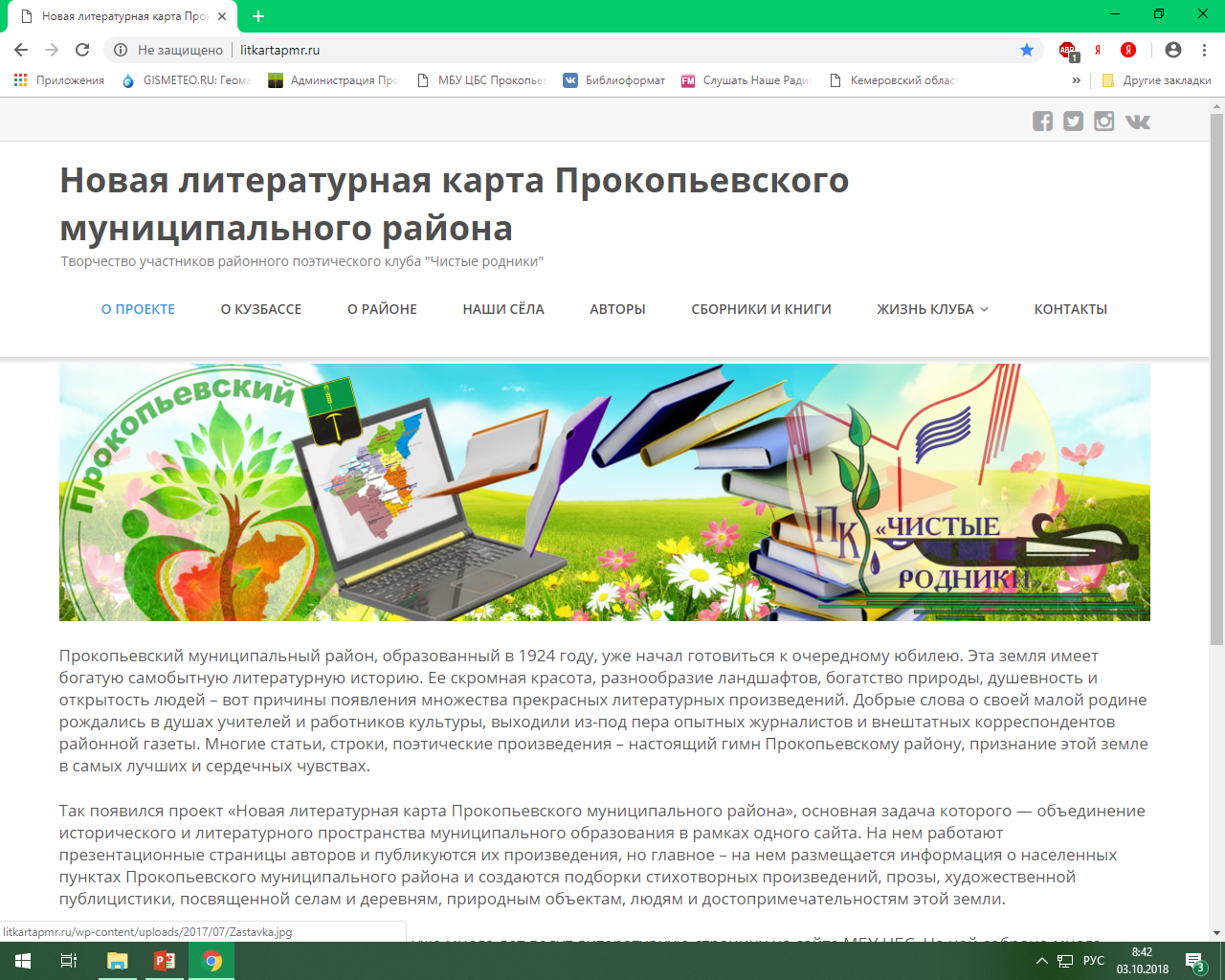 14
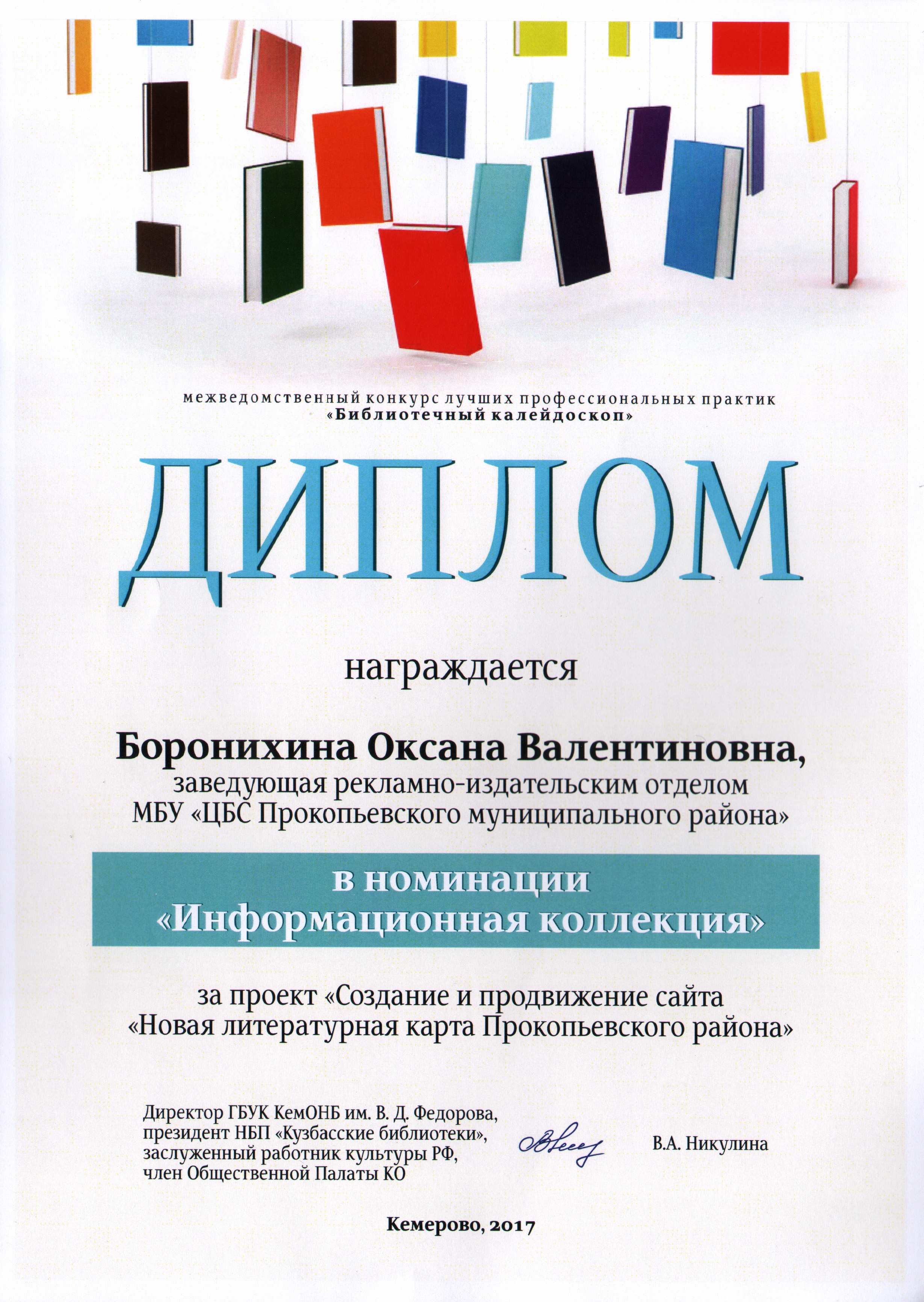 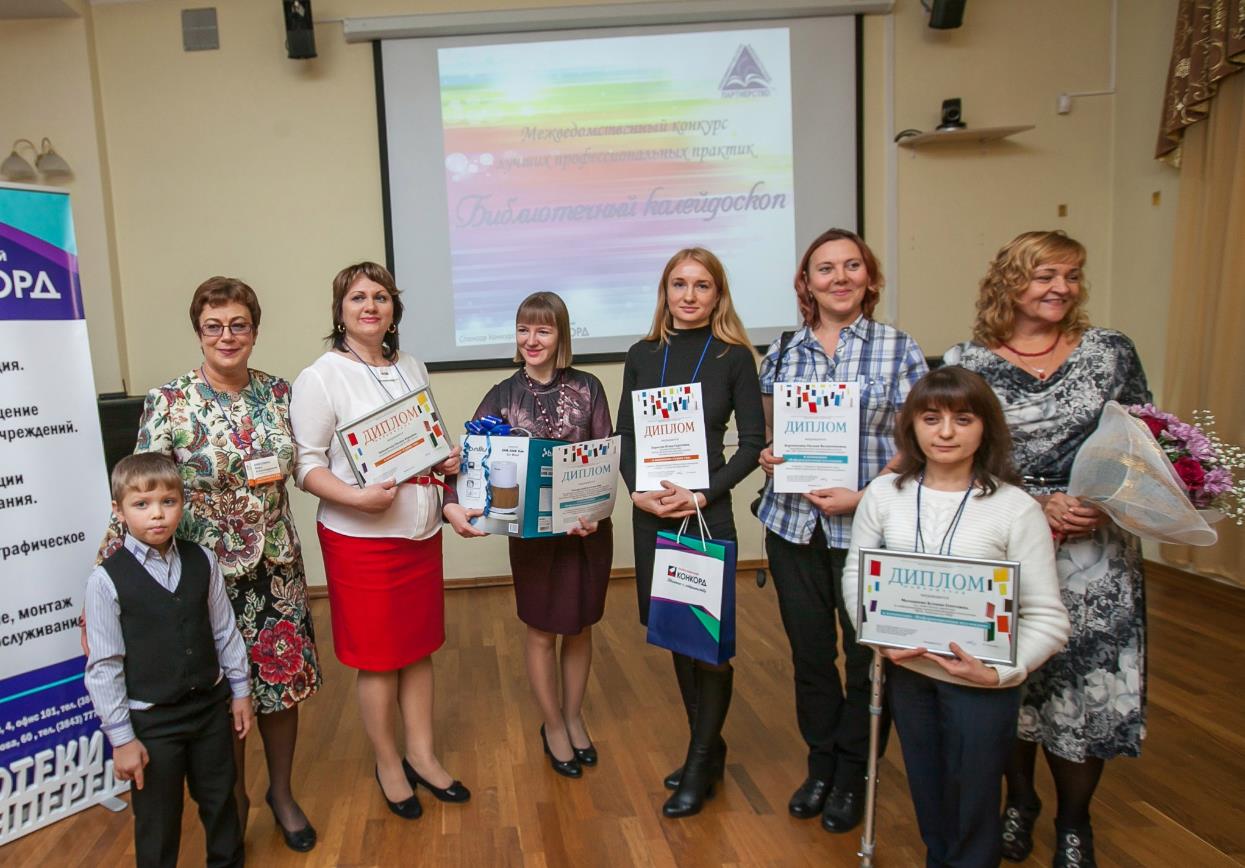 15
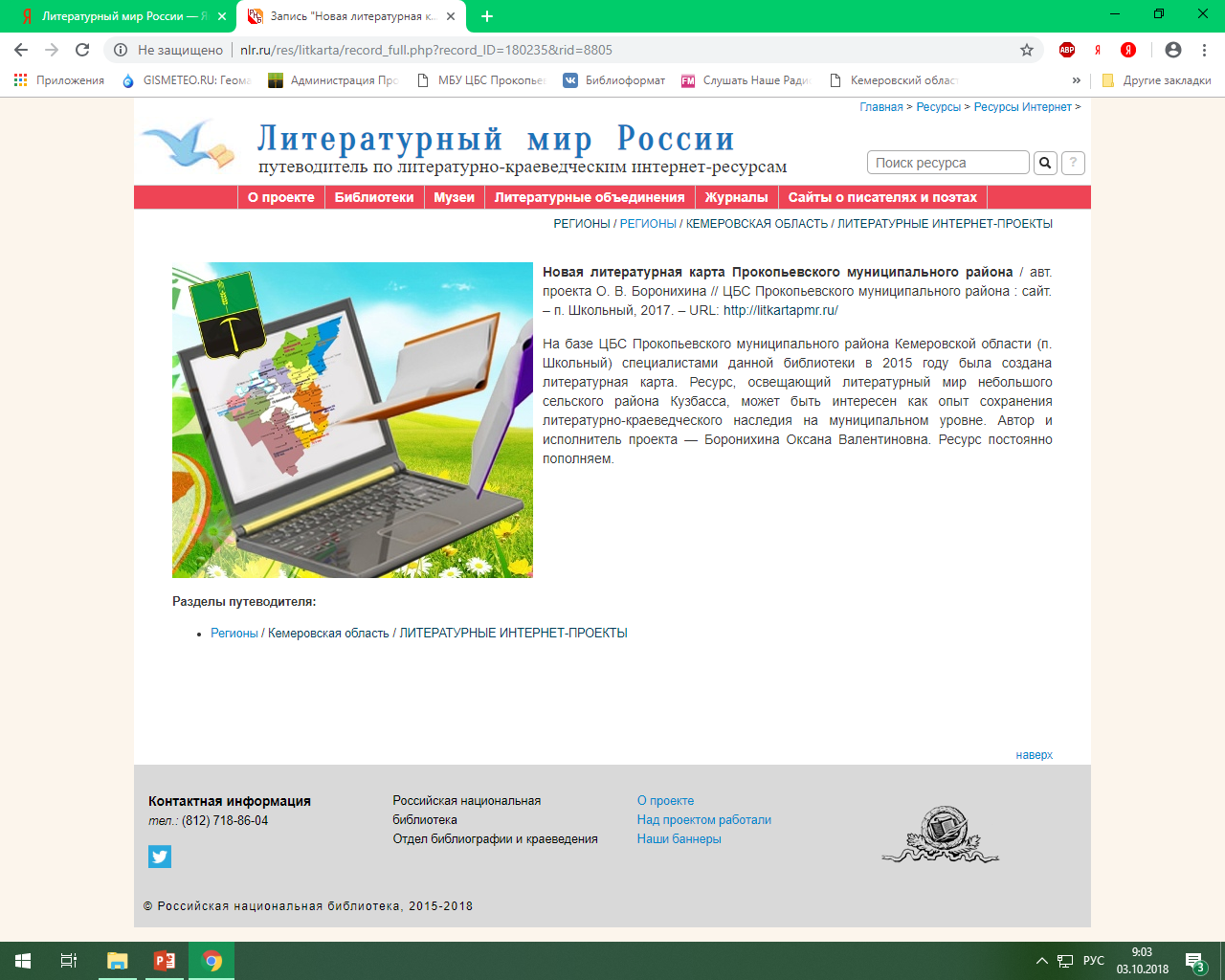 16
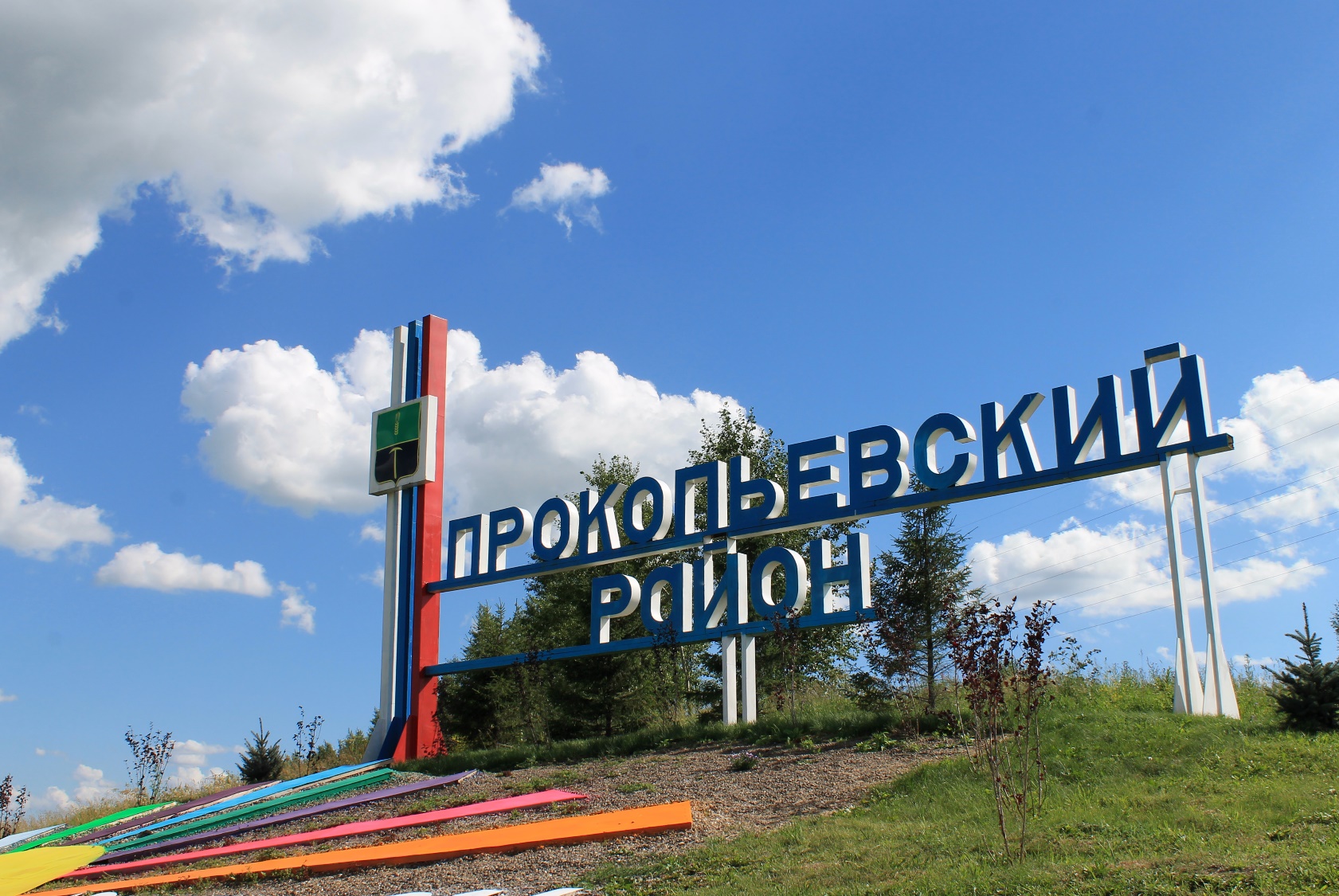 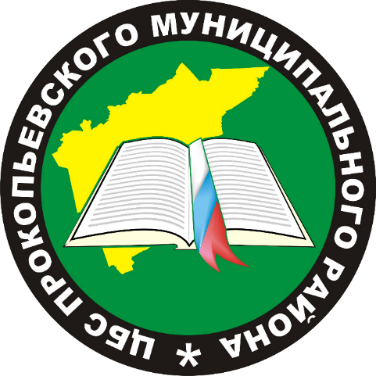 СПАСИБО ЗА ВНИМАНИЕ!
Составитель: Боронихина Оксана Валентиновна, заведующая рекламно-издательским отделом МБУ ЦБС
17